Centre de Recherche sur la Biologie
des Populations d’Oiseaux
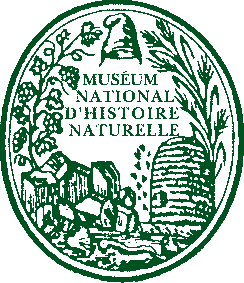 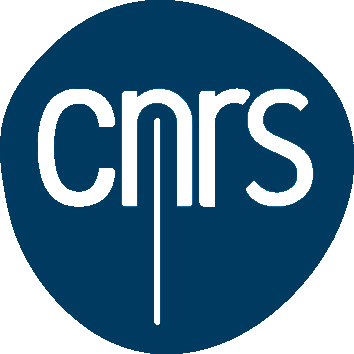 La biométrie au CRBPO
Bilan
Actions en cours
Prospective
Cliché : J.Y Mathieux, PP 821 Pierre Durlet
Enquête nationale sur les pratiques des bagueurs 2014
24 questions
Taux de réponse : 35% (bagueurs généralistes)
 Forte hétérogénéité dans les pratiques (gestes, instruments, autocontrôle, calibration)
 Plusieurs mesures sont rarement effectuées
 De nombreux gestes restent mal maîtrisés
 Validité des mesures biométriques pour les programmes dédiés ?
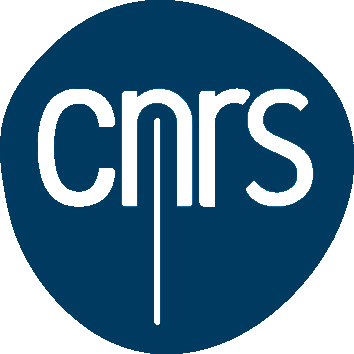 Centre de Recherche sur la Biologie
des Populations d’Oiseaux
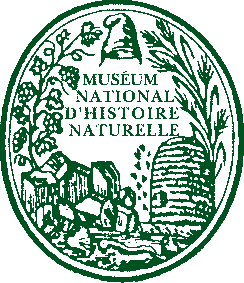 Instruments pour la tête et le bec
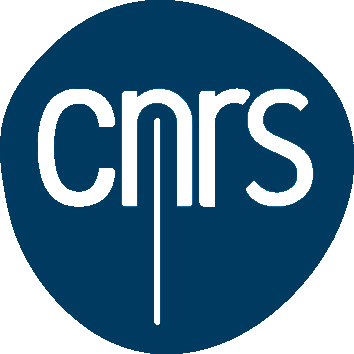 Centre de Recherche sur la Biologie
des Populations d’Oiseaux
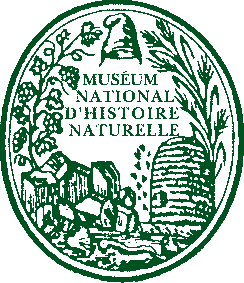 Instruments pour les plumes et l’aile
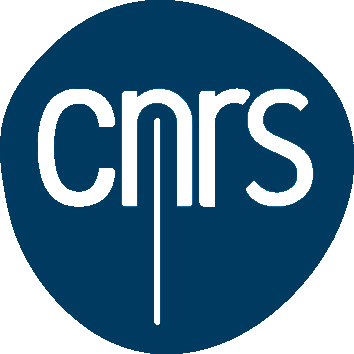 Centre de Recherche sur la Biologie
des Populations d’Oiseaux
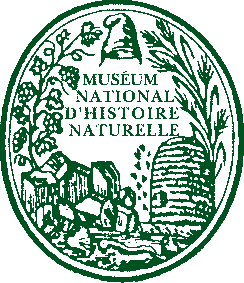 Instruments pour les pattes et le corps
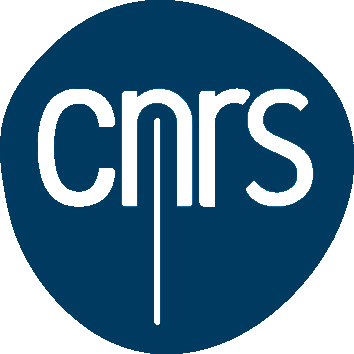 Centre de Recherche sur la Biologie
des Populations d’Oiseaux
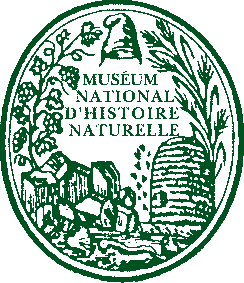 Amélioration des pratiques
Formation des aides-bagueurs en amont
Vérification de la compétence technique en qualification
Engagement des bagueurs à respecter les consignes en cas de participation à un programme biométrique, participatif ou non
Harmonisation des pratiques à l’échelle nationale (gestes, instruments standards)
Guide de biométrie
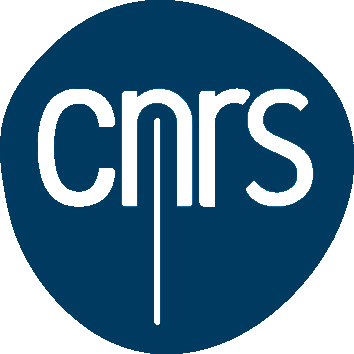 Centre de Recherche sur la Biologie
des Populations d’Oiseaux
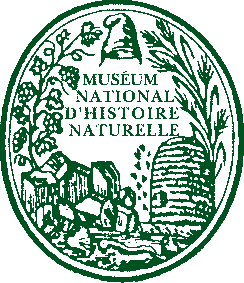 De l’enquête à la pratique
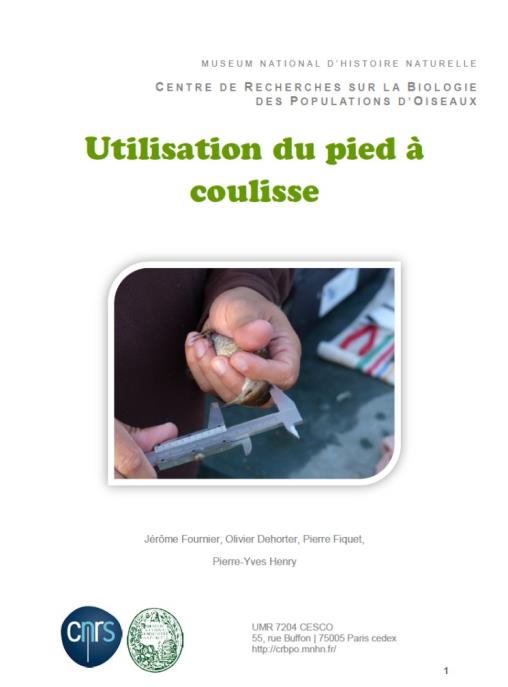 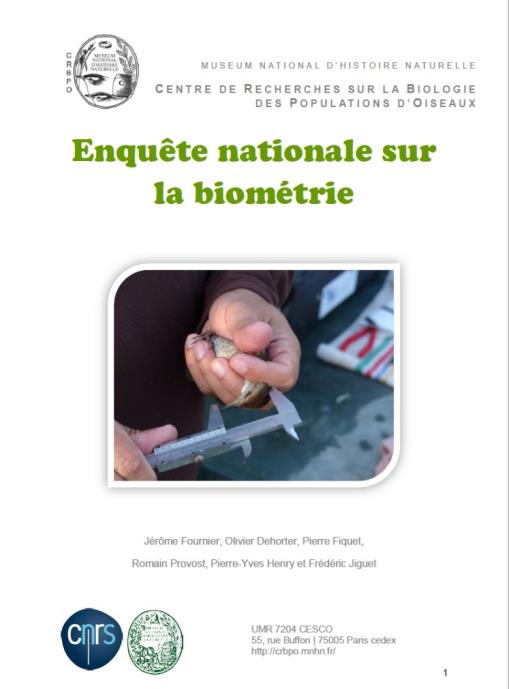 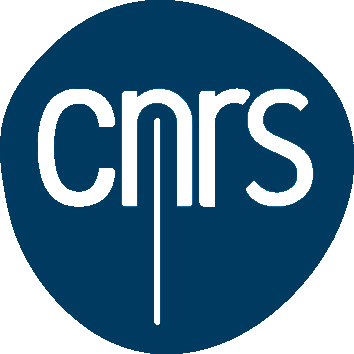 Centre de Recherche sur la Biologie
des Populations d’Oiseaux
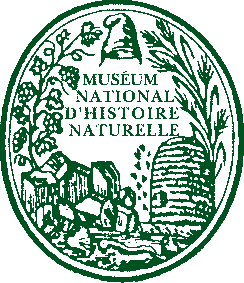 Précision des mesures
La mesure de LP doit être mesurée à la précision de 0,5 mm.
A l’aide du pied à coulisse, la précision maximale est demandée. Ne pas arrondir la mesure. Pour cette raison, l’utilisation du pied à coulisse à cadran ou, mieux encore, le pied à coulisse numérique est préconisée.
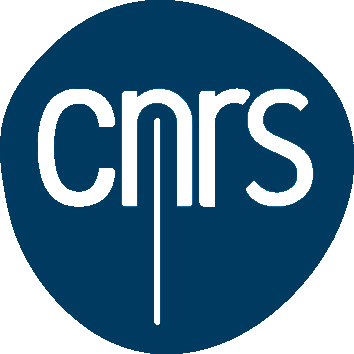 Centre de Recherche sur la Biologie
des Populations d’Oiseaux
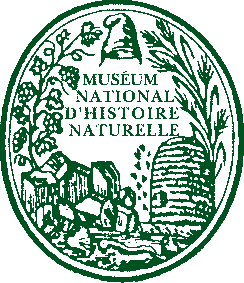 Test pour LP
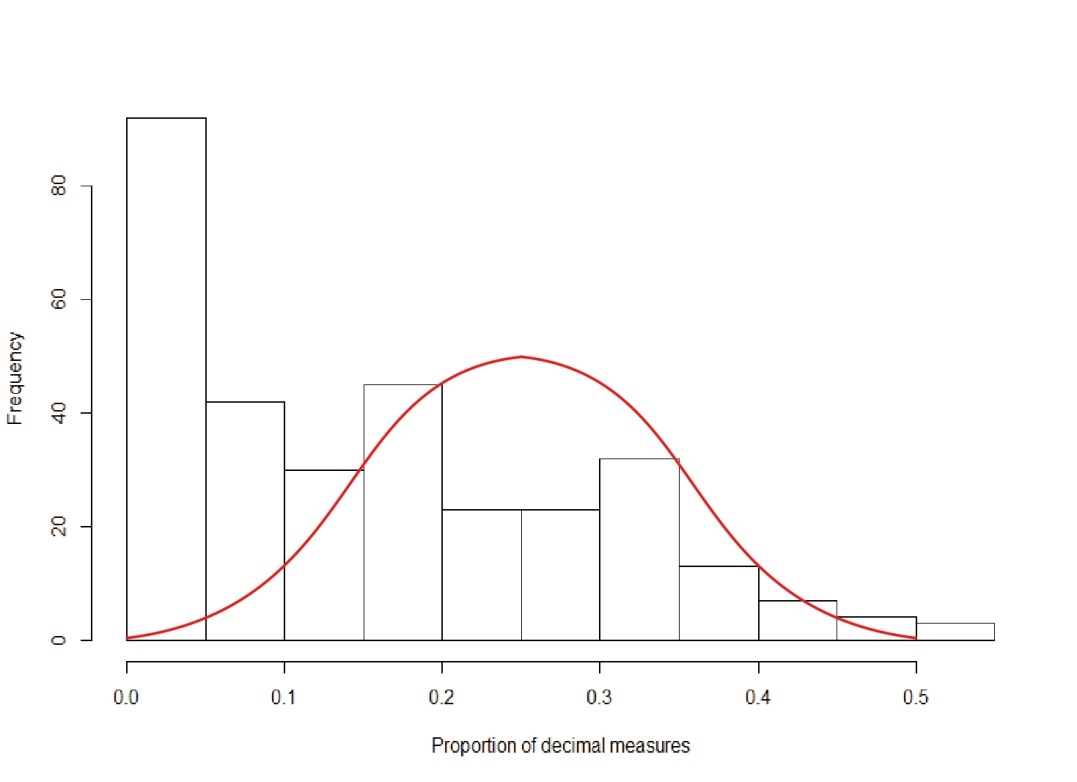 Soit une population : 50% des valeurs à 0,5mm et 50% à 1mm
Ce test (n = 311) montre que la majorité des bagueurs arrondissent la mesure au mm (Nicolas Dubos). Il faut revoir nos pratiques, pour avoir une mesure plus précise de LP, au ½ mm
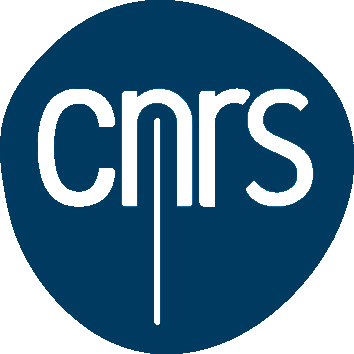 Centre de Recherche sur la Biologie
des Populations d’Oiseaux
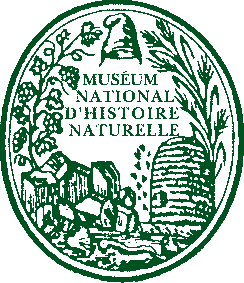 Guide de biométrie
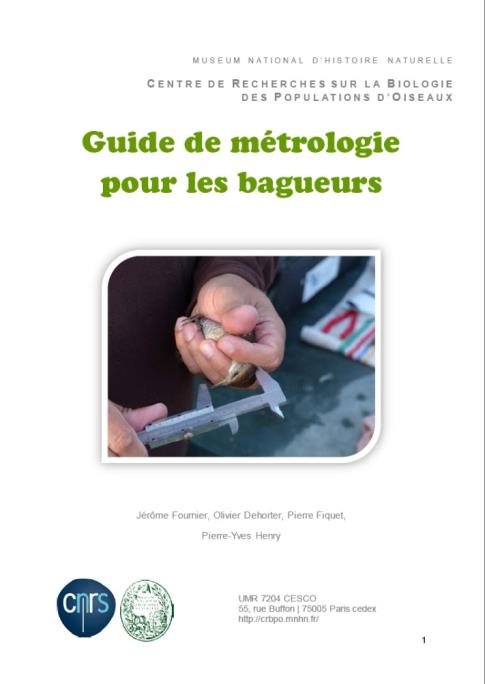 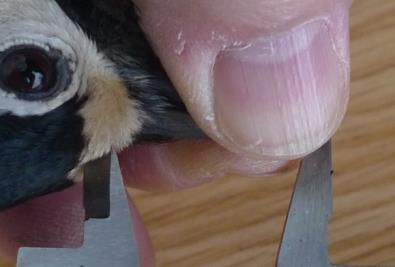 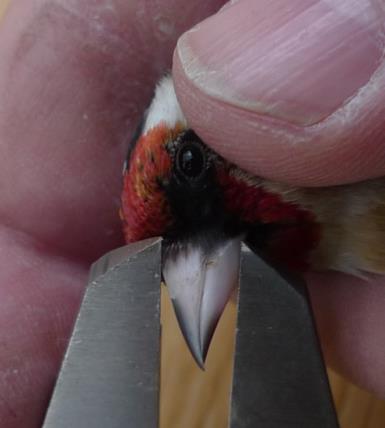 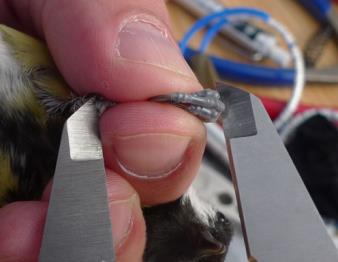 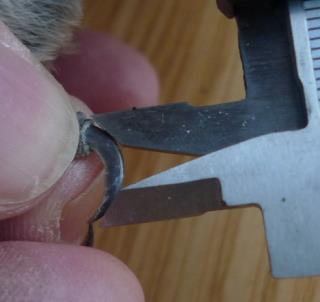 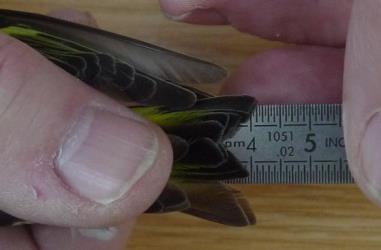 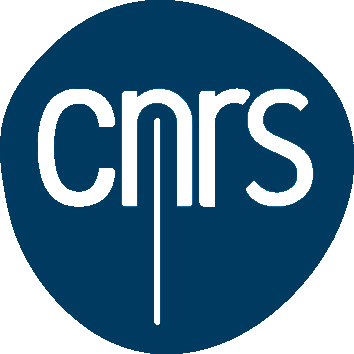 Centre de Recherche sur la Biologie
des Populations d’Oiseaux
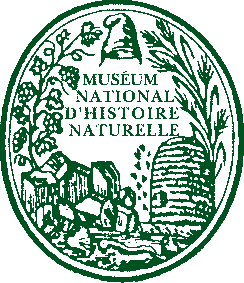 Appel à photographies
NT, P3, FI, LH, EC, RB, ER
Pour toutes les autres mesures : anatidés, ardéidés, rapaces, limicoles, laridés, oiseaux marins…

Les photographies doivent être pédagogiques et illustrer un geste correctement effectué avec l’instrument préconisé par le CRBPO
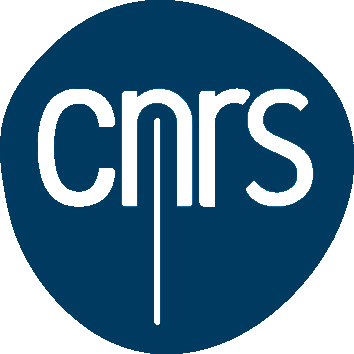 Centre de Recherche sur la Biologie
des Populations d’Oiseaux
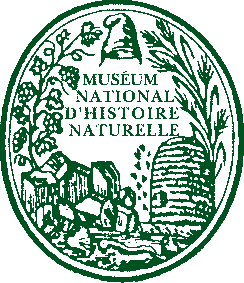 Mesure de LT
De nombreux travaux montrent que LT est généralement un meilleur paramètre pour estimer la taille que LP

La mesure de LT doit être maîtrisée par tous
LT est systématiquement demandée pour SPOL PASDOM, SMAC, NICHOIR
A rendre systématique en plus de LP pour les programmes biométriques
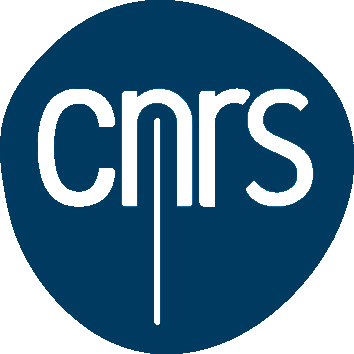 Centre de Recherche sur la Biologie
des Populations d’Oiseaux
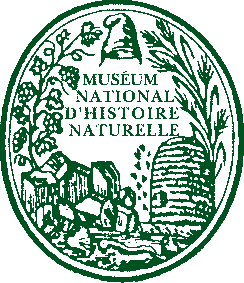 Conclusion
1 mesure = 1 instrument = 1 geste (valable pour passereaux et taxons capturés en général)
S’entraîner aux mesures biométriques. Formation permanente des bagueurs, formation des aides-bagueurs
Améliorer la mesure de LP. Objectif : ½ mm
LT à rendre de plus en plus systématique
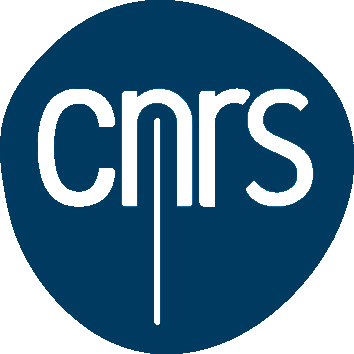 Centre de Recherche sur la Biologie
des Populations d’Oiseaux
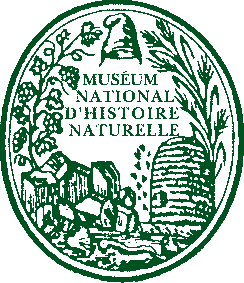